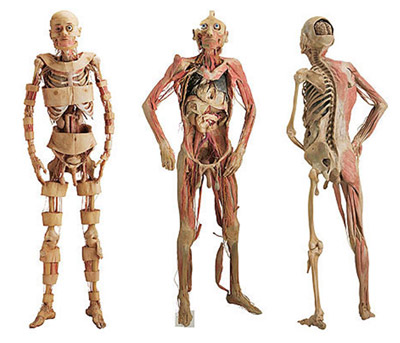 Organismo Humano
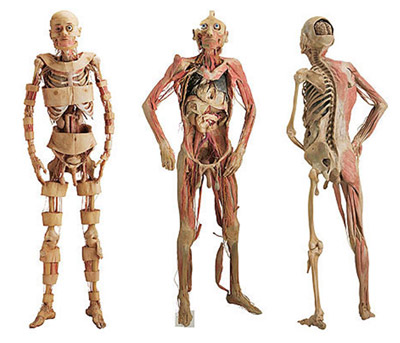 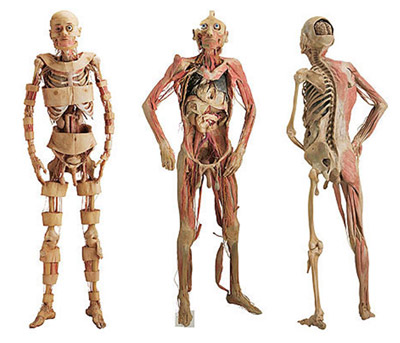 Aula 2
Pro 2315 – Ergonomia I
Profa. Dra. Uiara Montedo
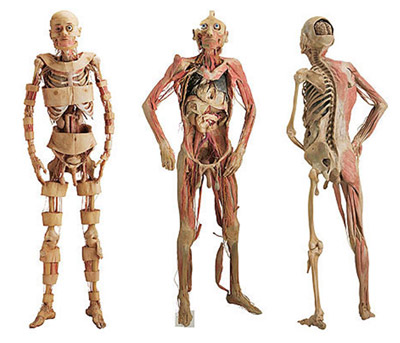 Função Neuromuscular:

Sistema Nervoso:
 Constituição: Células Nervosas/Neurônios
 Características neuronais: Irritabilidade (sensibilidade a estímulos);      				     Condutibilidade (condução de sinais elétricos) 
Impulsos elétricos se propagam ao longo das fibras nervosas;
A condutividade das fibras não é contínua.

 Sinapses :
 Conexões entre neurônios impulsionando uma formar uma cadeia de transmissão de sinais;
 Neurônios: formação do corpo e dois tipos de terminação dentrites e axônio.

Músculos:
 Classificassão por tipos: Lisos, do coração e estriados/esqueléticos;
 Contração Muscular – contração dos sarcômetros;
 Irrigação sanguínea do músculo;
 Fadiga Muscular
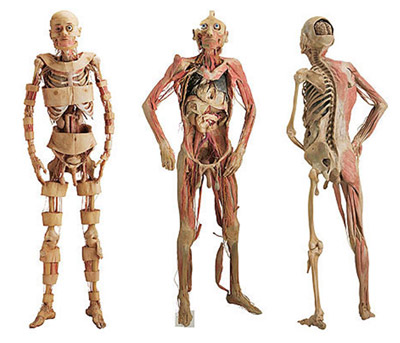 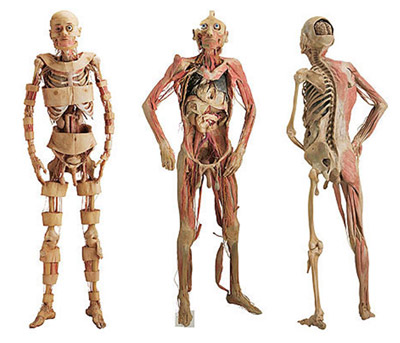 Sistema Nervoso e Sinapses
Músculos
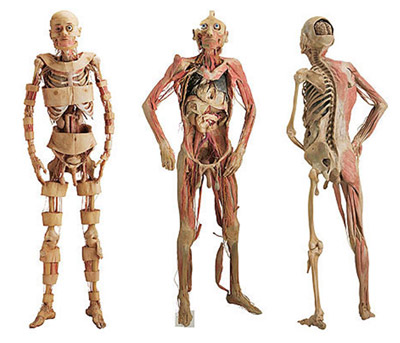 Coluna Vertebral:

Classificação das vertebras da coluna:
 Vertebras Cervicais (7);
 Vertebras torácucas (12);
Vertebras  Lombares (5);
 Sacrocóccix.

 Deformações da coluna:
 Lordose:  Aumento da concavidade posterios da curvatura  na região cervical;
Cifose: Aumento da convexividade, acentuando-se a curva para frente na região toráxica;
Escoliose: Desvio lateral da Coluna.

Lombalgia:
  Dor na região lombar provocada pela fadiga na musculatura das costas.
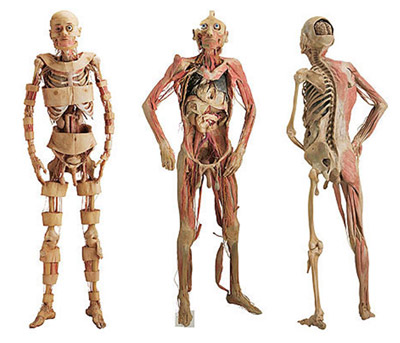 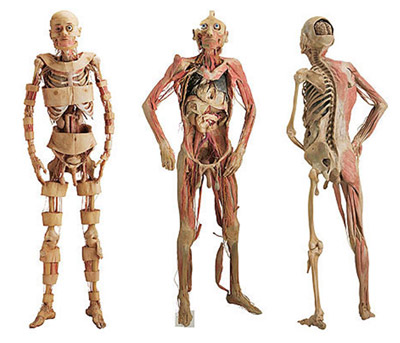 Coluna Vertebral
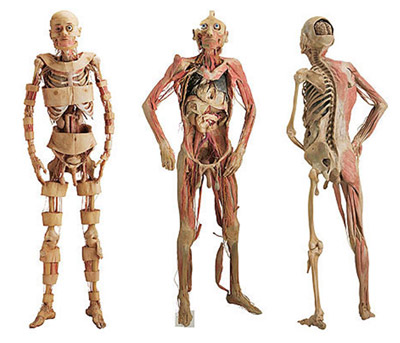 Coluna Vertebral:
 Deformações da coluna
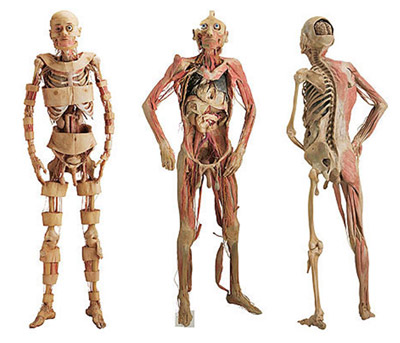 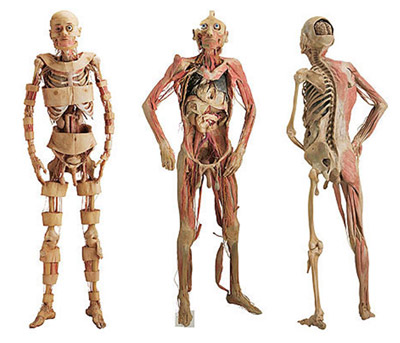 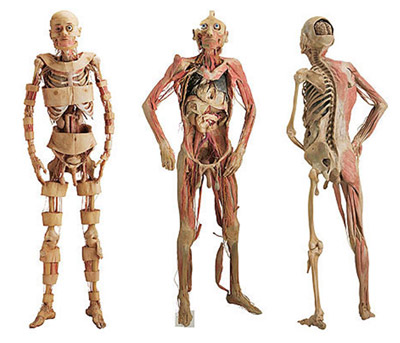 Metabolismo:

Alimentação
Capacidade muscular
 Metabolismo Basal
Energia Gasta no trabalho
Subnutrição e rendimento
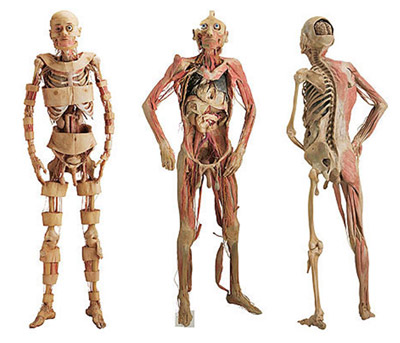 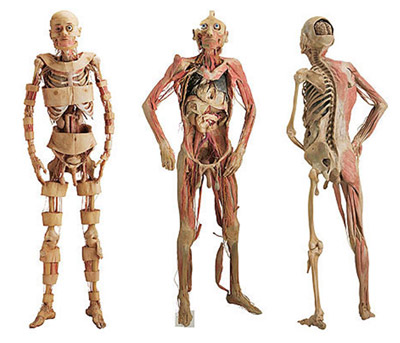 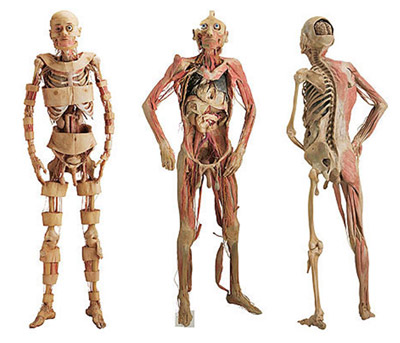 Metabolismo:
Representação esquemática das principais funções do metabolismo humano (Kroemer, 1994).
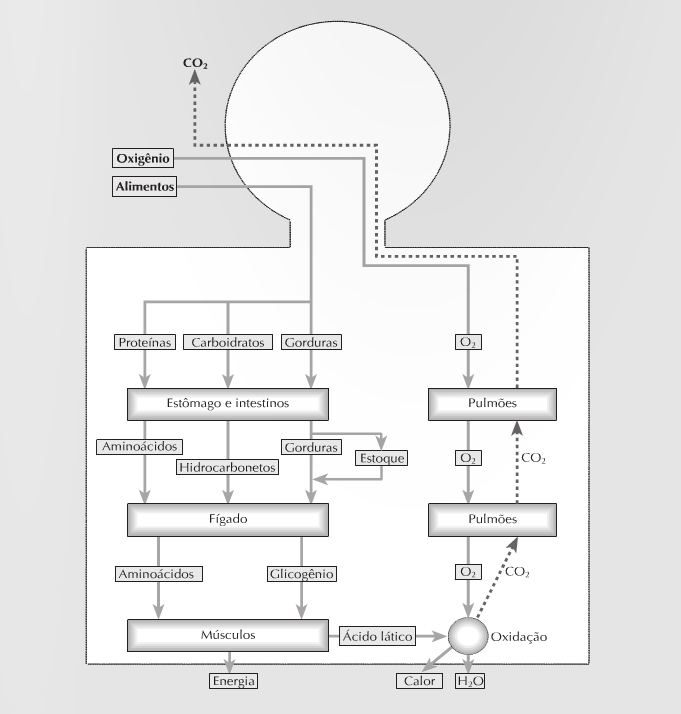 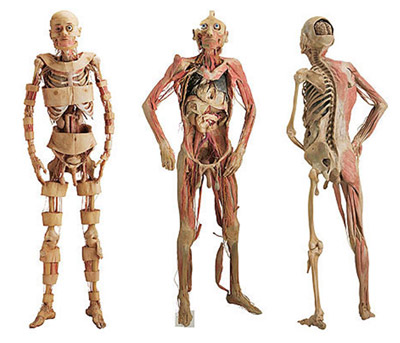 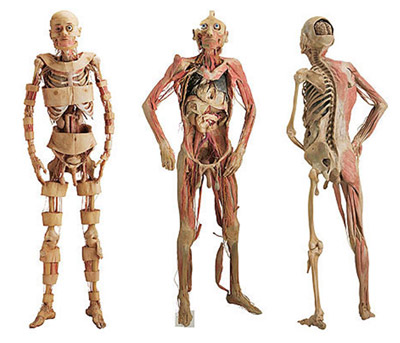 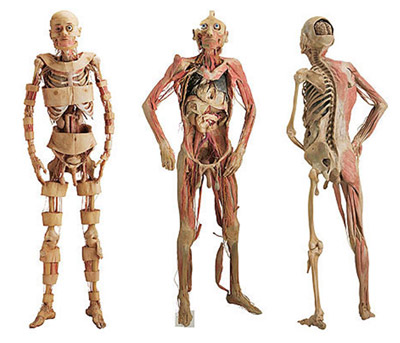 Visão:

Células fotossensíveis:
 Tipos: Cones e Bastonetes

 Adaptação a claridade e a penumbra
 Acuidade visual
 Acomodação
 Convergência
Percepção de cores
 Movimento dos olhos
 Movimentos sacádicos
Movimentos visuais de perseguição
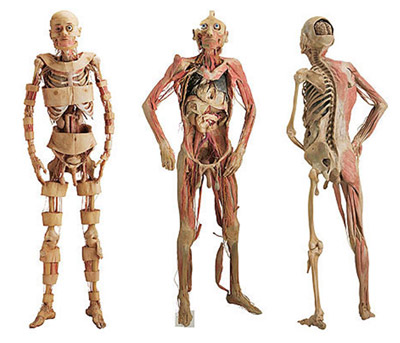 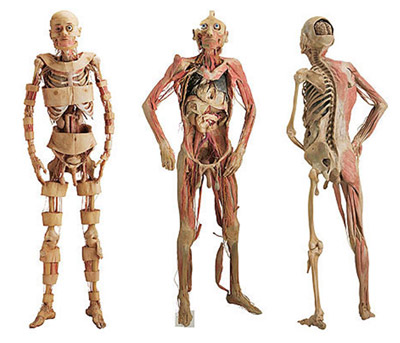 Visão
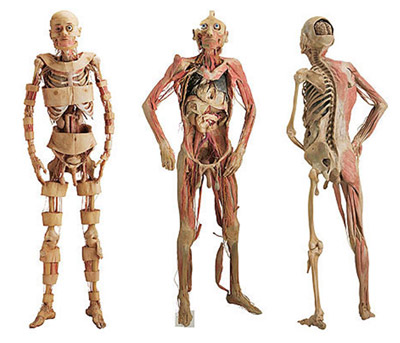 Audição:

Anatomia do ouvido
Percepção do som
Mascaramento
Percepção de posição e acelerações
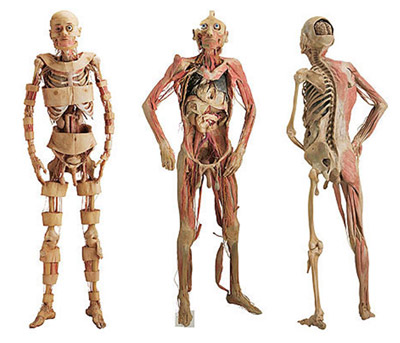 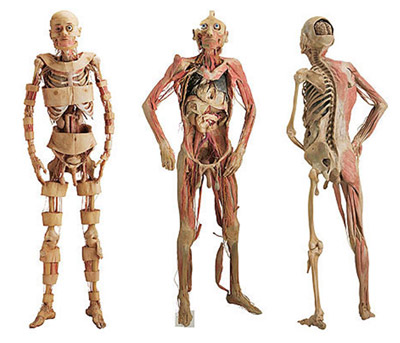 Audição
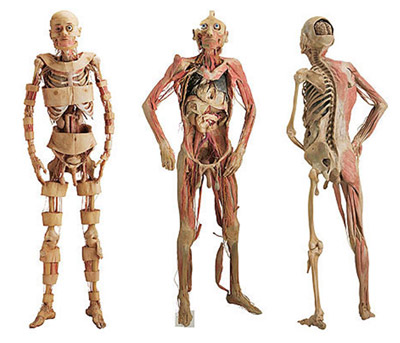 Olfato e Paladar:
Senso cinestésico
Interação entre os órgão dos sentidos
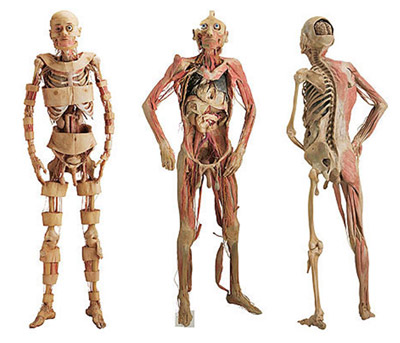 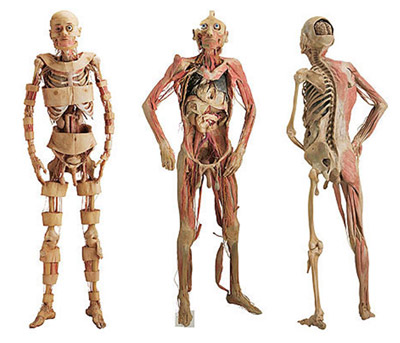